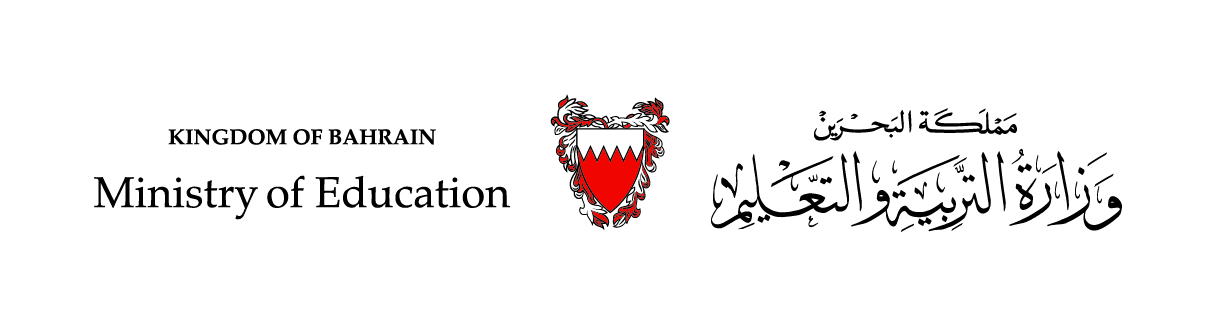 رياضياتُ الصّفِّ الثّاني الإبتدائي - الجزءُ الثاني(12-2): النُّقود (الدّينار، نصفُ الدّينار)
وزارة التربية والتعليم - الفصل الدراسي الثاني 2020- 2021م                                                                                النقود (الدينار،نصف الدينار)- الصف الثاني الابتدائي
وزارة التربية والتعليم - الفصل الدراسي الثاني 2020- 2021م                                                                                النقود (الدينار،نصف الدينار)- الصف الثاني الابتدائي
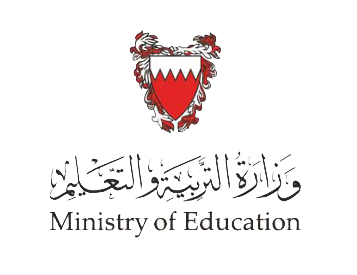 سنتعلَّمُ في هذا الدَّرستحديدَ قيمةِ مجموعةٍ مِنَ القِطَعِ أو الأوراقِ النَّقديةِ بالعَدِّ التَّصاعدي
وزارة التربية والتعليم - الفصل الدراسي الثاني 2020- 2021م                                                                                النقود (الدينار،نصف الدينار)- الصف الثاني الابتدائي
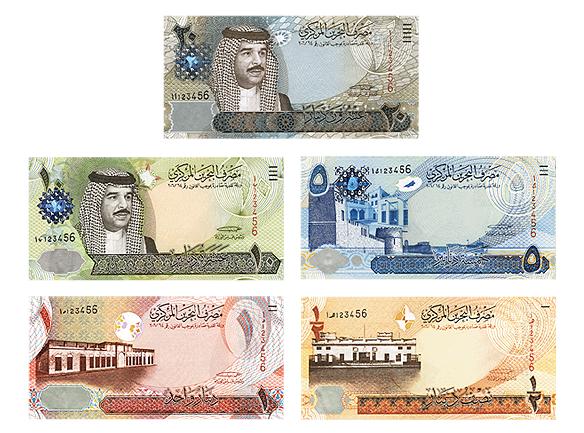 هذا دينارٌ واحد
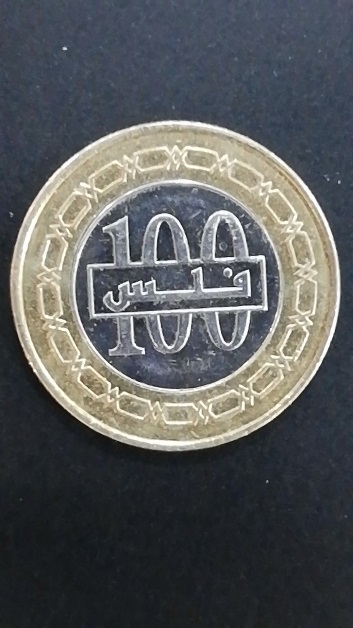 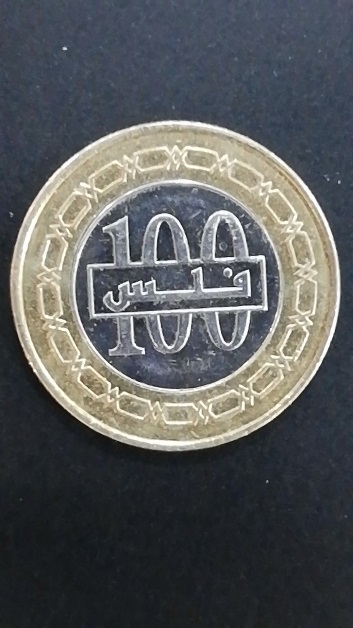 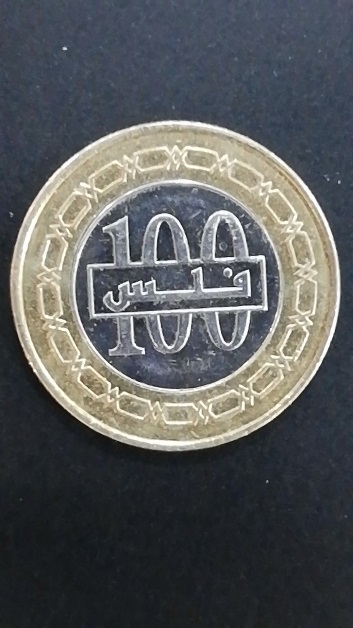 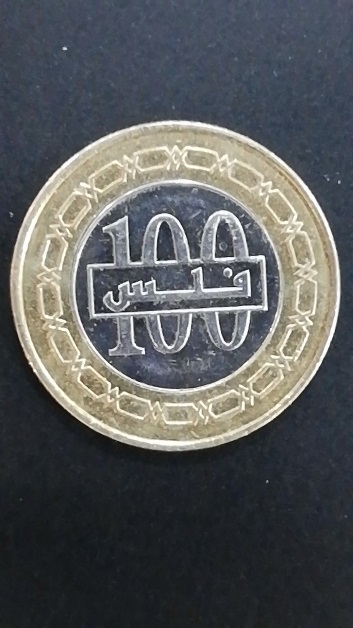 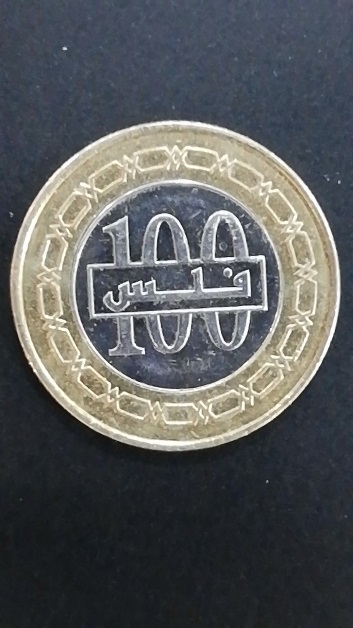 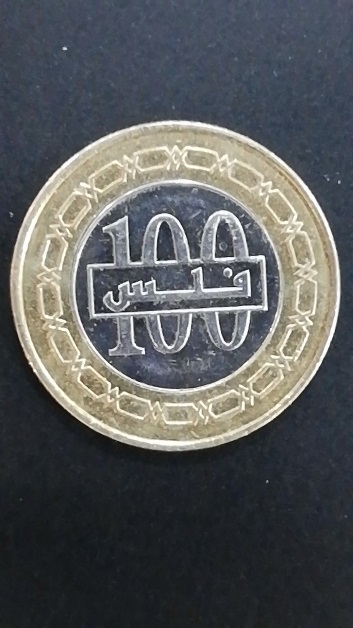 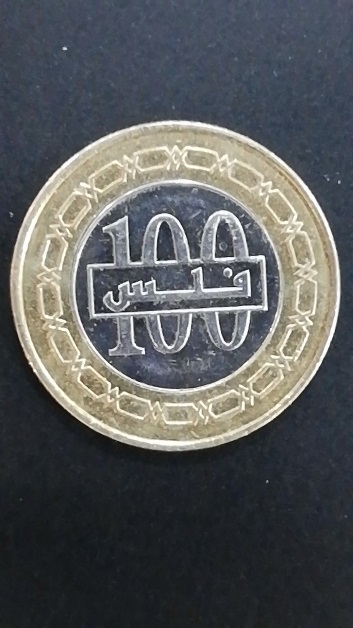 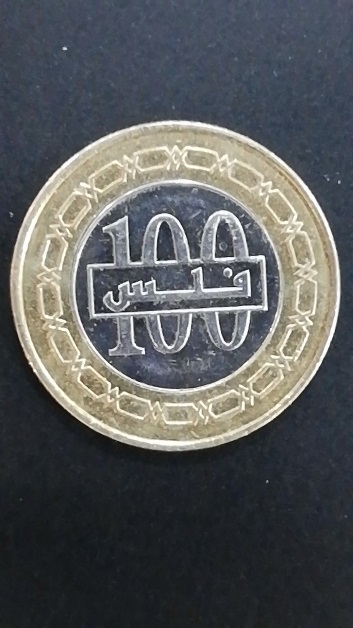 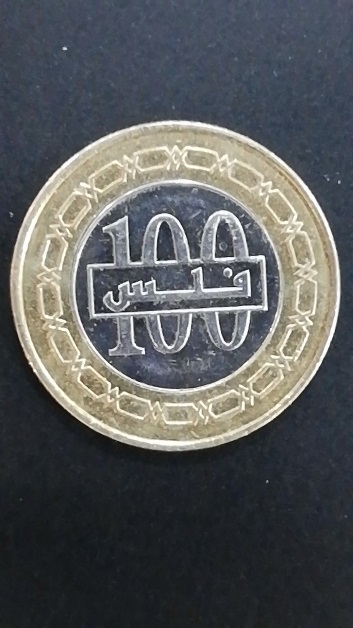 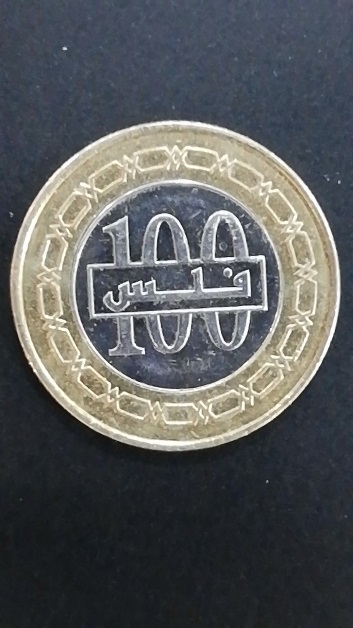 الدِّينارُ الواحد = 1000 فِلْس
وزارة التربية والتعليم - الفصل الدراسي الثاني 2020- 2021م                                                                                النقود (الدينار،نصف الدينار)- الصف الثاني الابتدائي
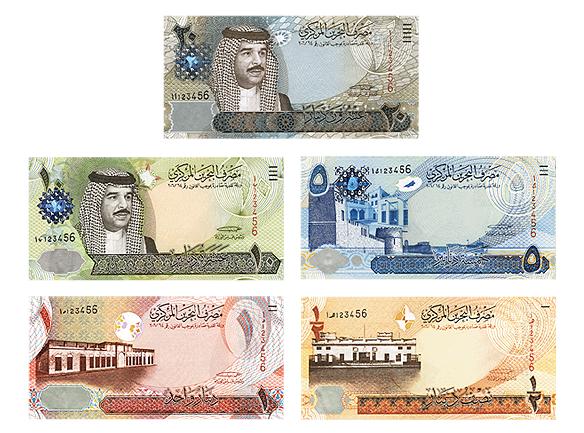 هذا نصف دينار
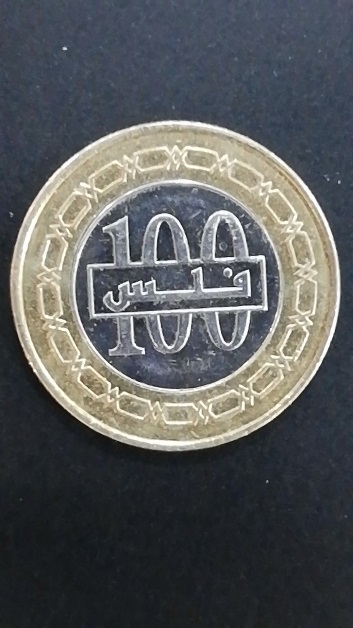 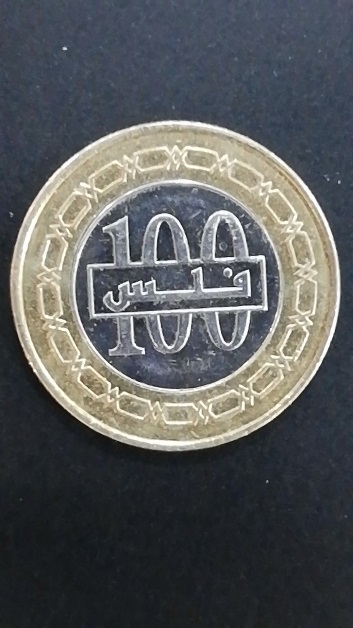 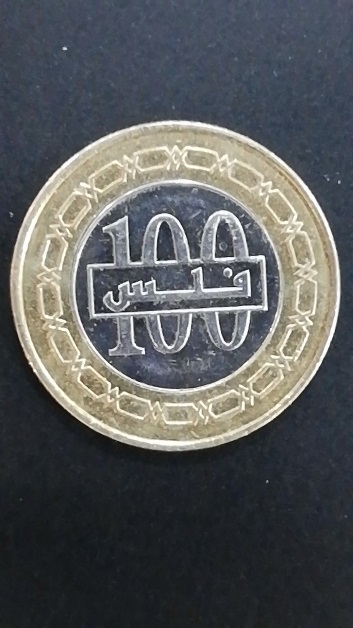 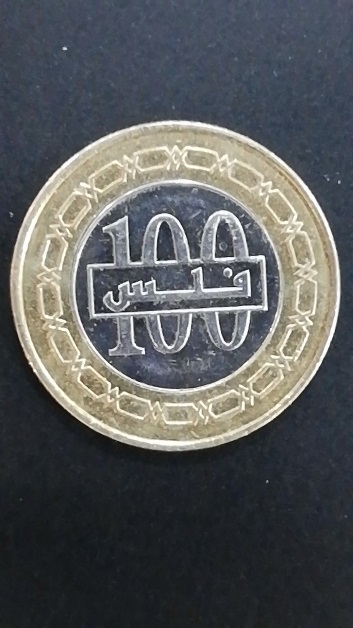 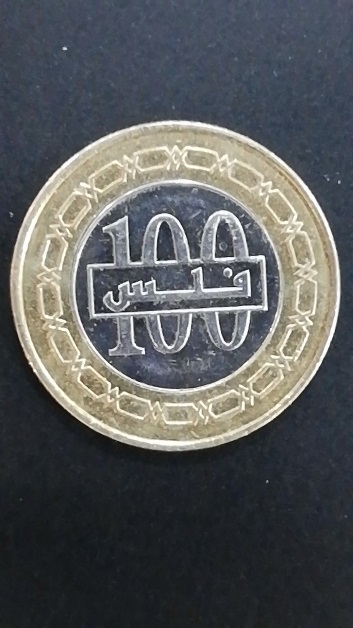 نصف الدِّينار = 500 فِلْس
وزارة التربية والتعليم - الفصل الدراسي الثاني 2020- 2021م                                                                                النقود (الدينار،نصف الدينار)- الصف الثاني الابتدائي
حوِّط قطعًا نقديةَ بقَدَرِ قِيمة الورقةِ النّقدية
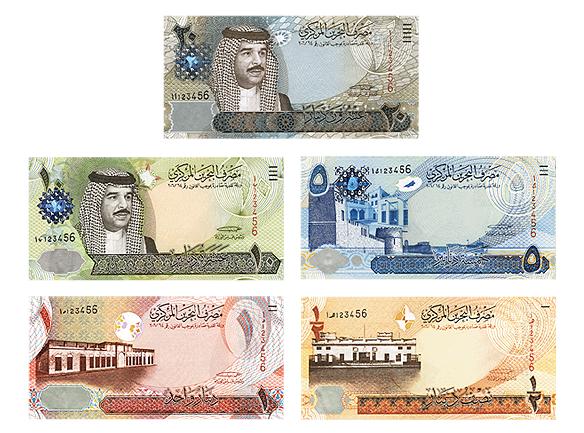 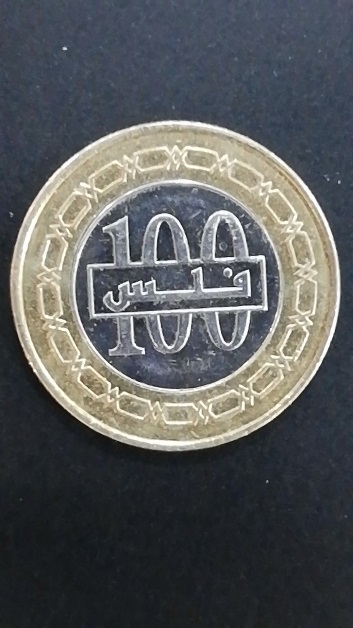 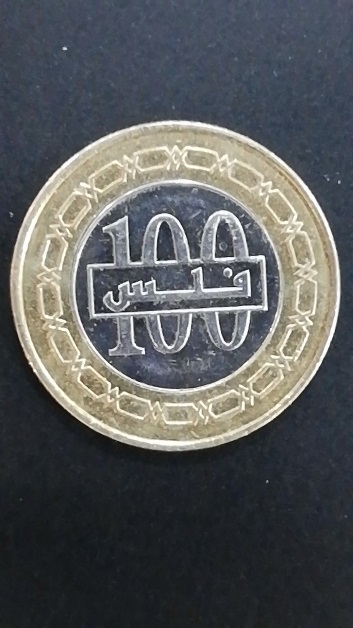 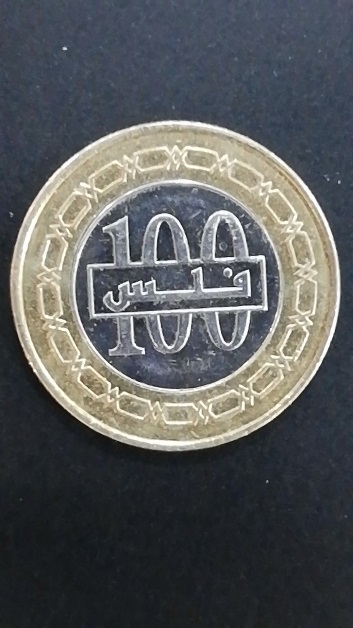 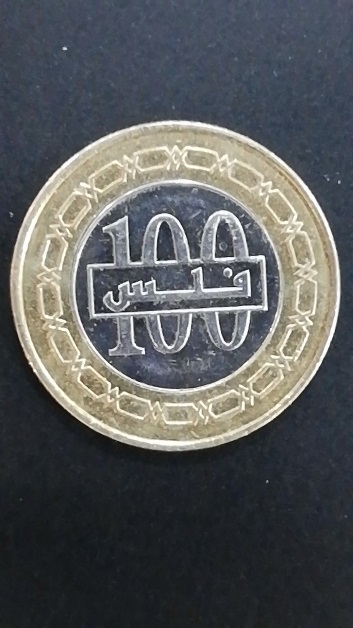 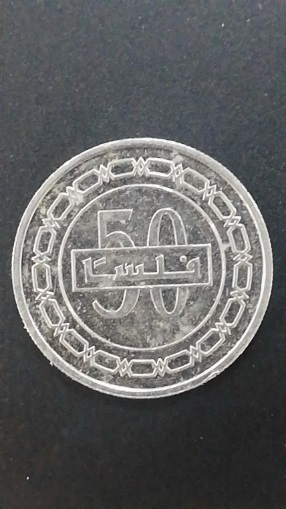 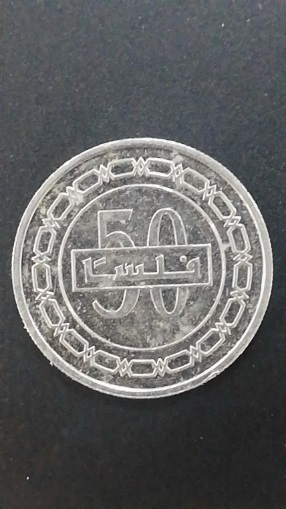 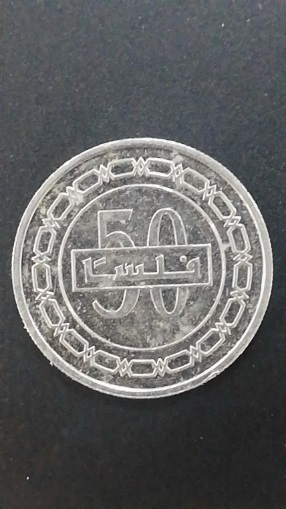 وزارة التربية والتعليم - الفصل الدراسي الثاني 2020- 2021م                                                                                النقود (الدينار،نصف الدينار)- الصف الثاني الابتدائي
حوِّط قطعًا نقديةَ بقَدَرِ قِيمة الورقةِ النّقدية
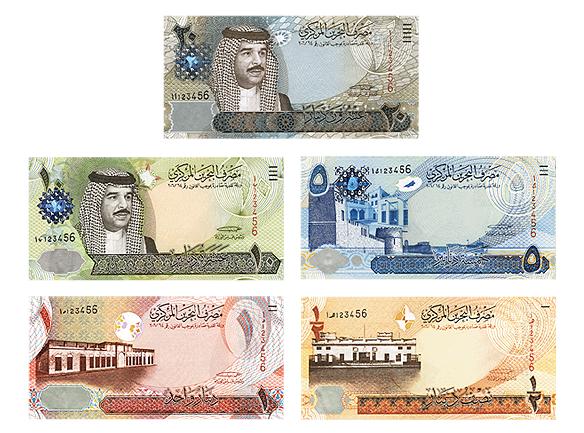 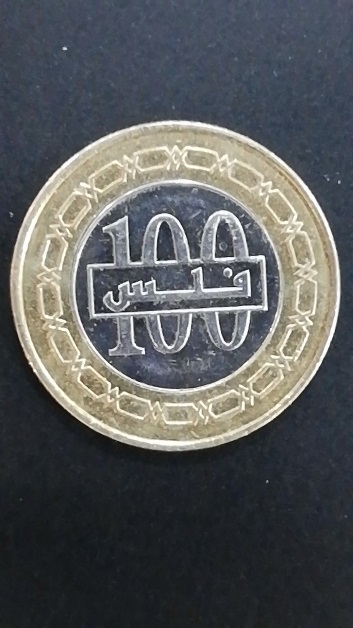 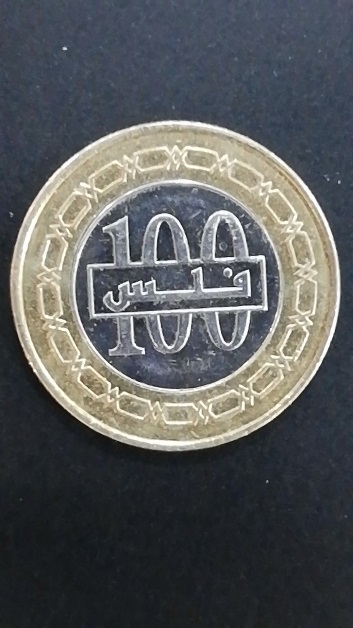 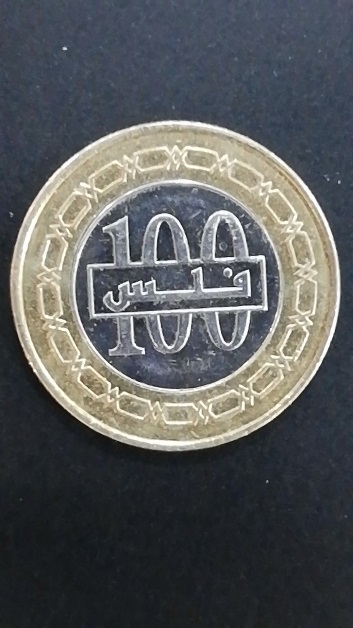 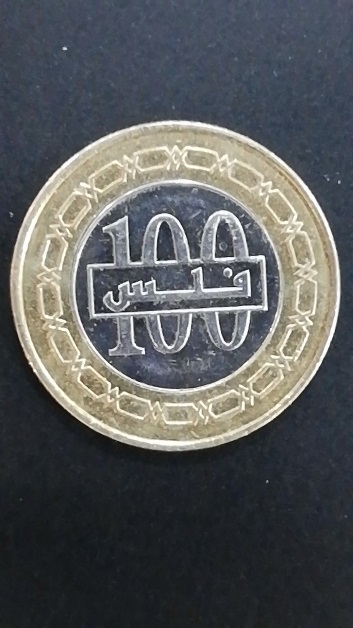 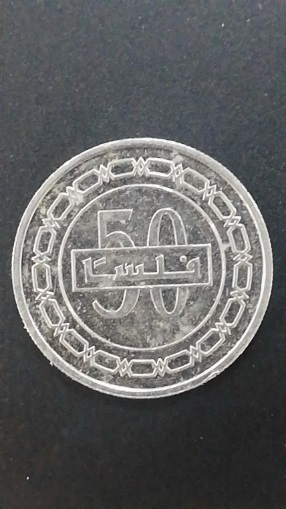 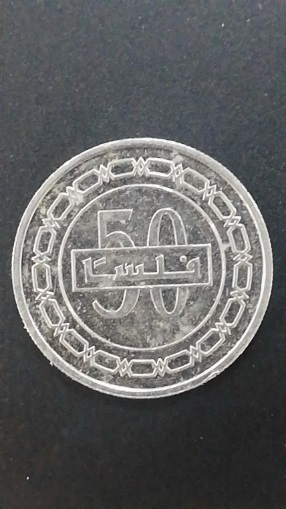 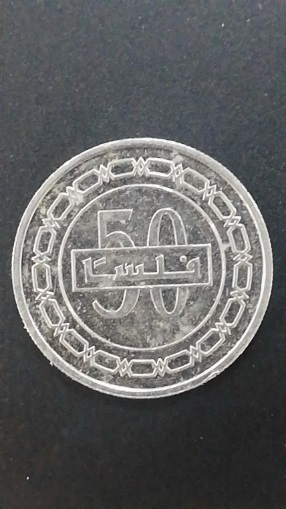 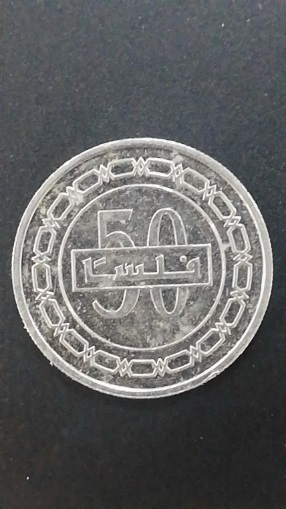 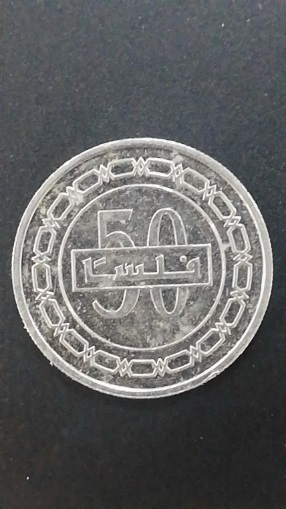 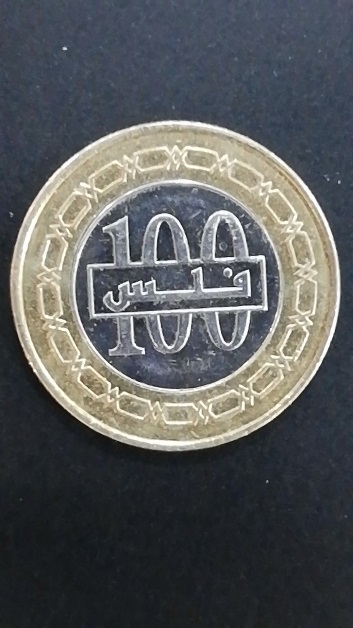 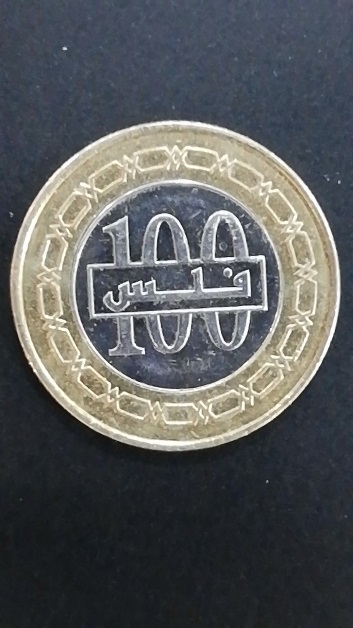 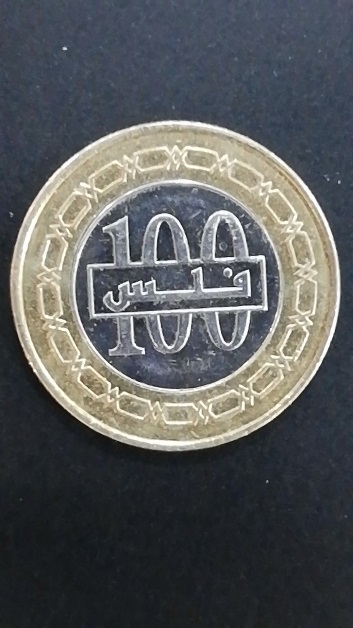 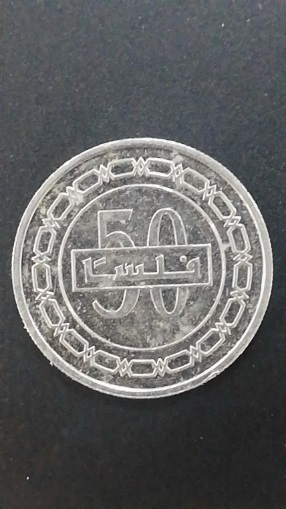 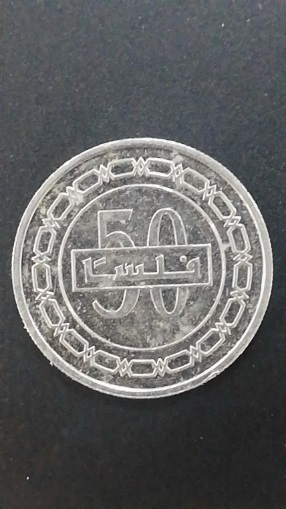 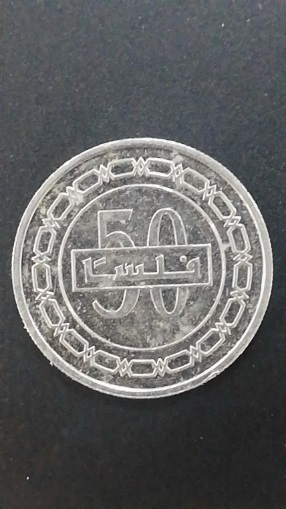 وزارة التربية والتعليم - الفصل الدراسي الثاني 2020- 2021م                                                                                النقود (الدينار،نصف الدينار)- الصف الثاني الابتدائي
قُم بِعَدِّ النقود، لتعرفَ ثمنَ اللعبةِ الظّاهرة.
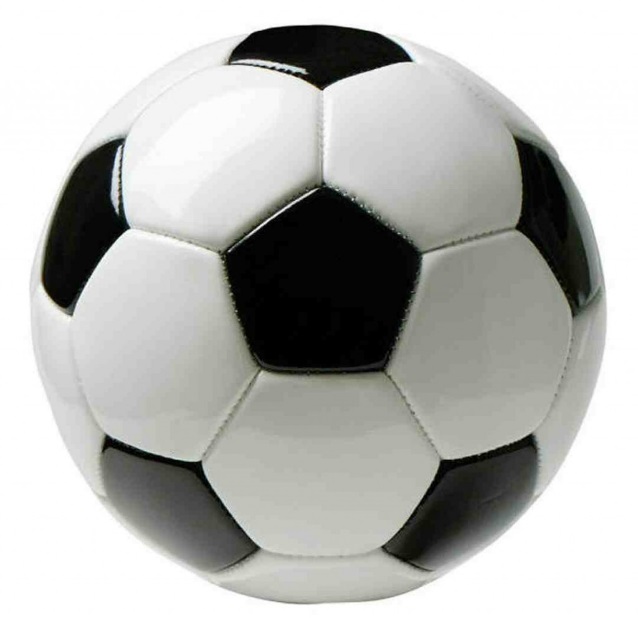 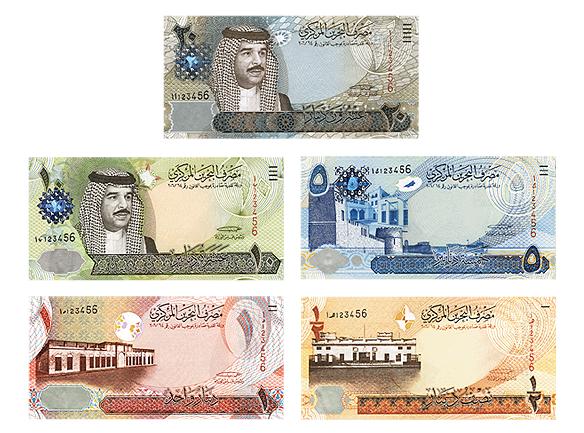 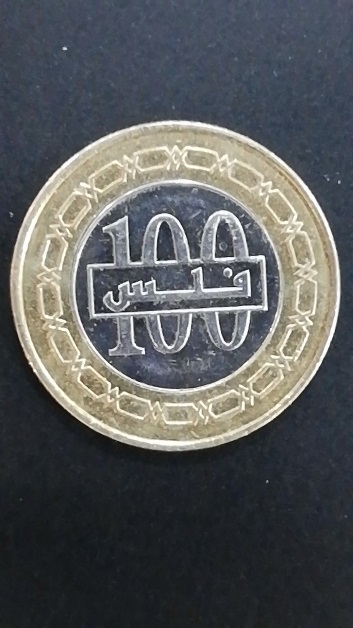 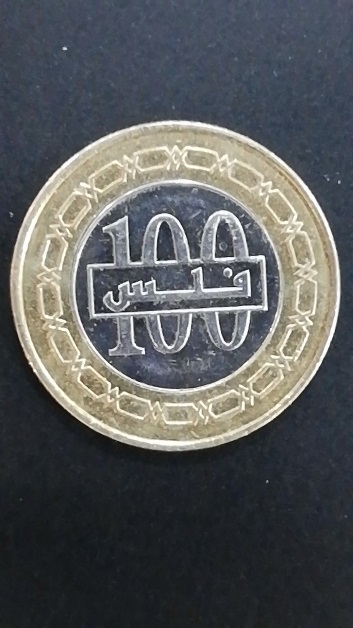 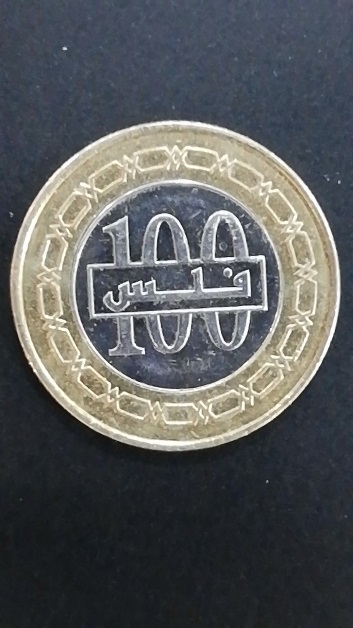 700
600
500
800
......
......
......
......
800
...... فِلْس
وزارة التربية والتعليم - الفصل الدراسي الثاني 2020- 2021م                                                                                النقود (الدينار،نصف الدينار)- الصف الثاني الابتدائي
قُم بِعَدِّ النقود، لتعرفَ ثمنَ اللعبةِ الظّاهرة.
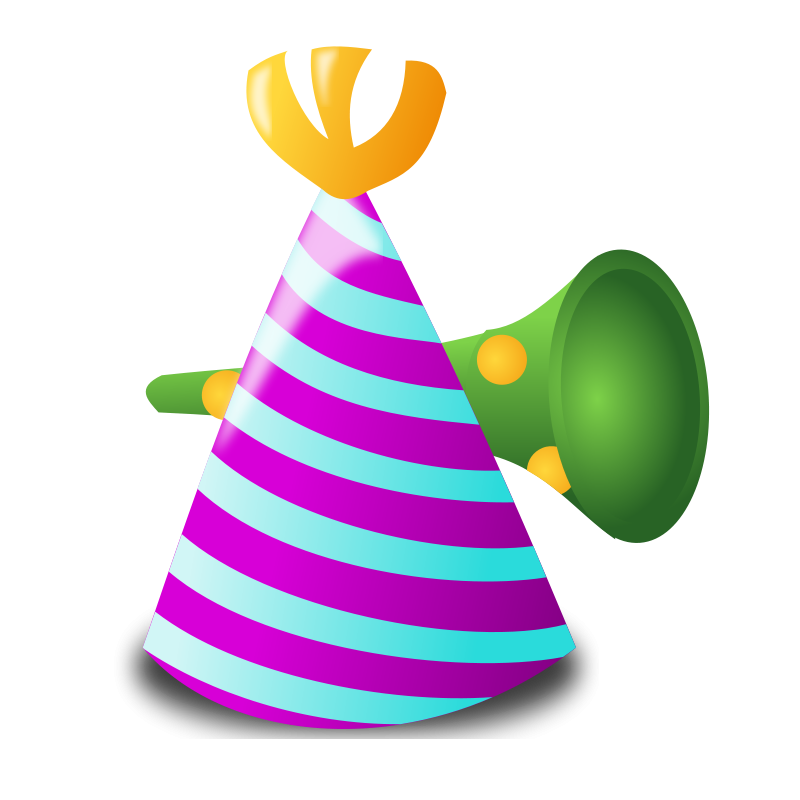 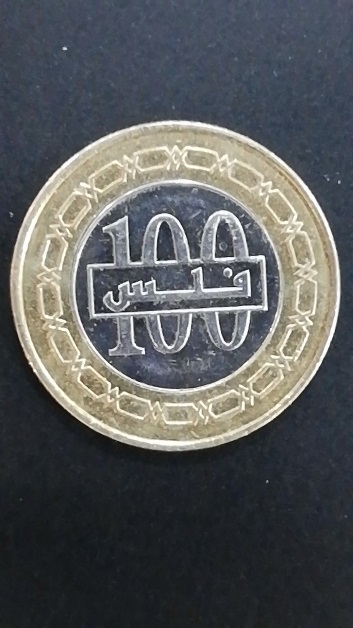 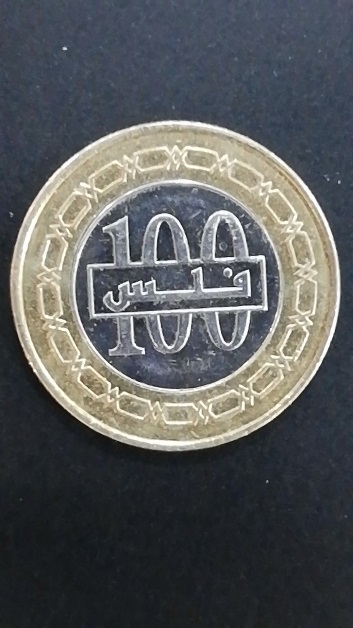 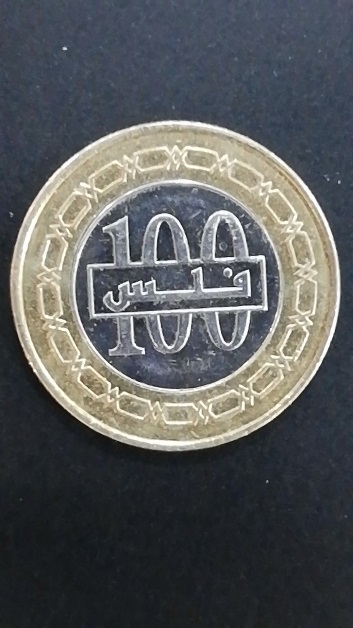 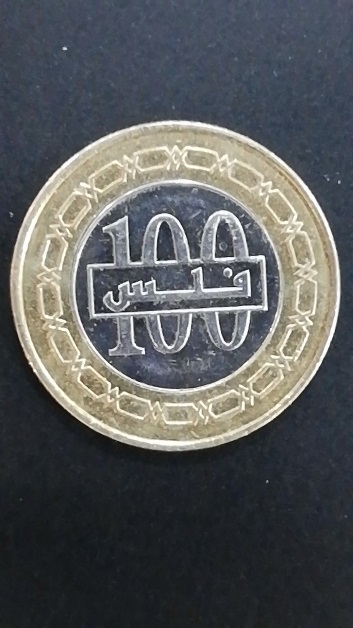 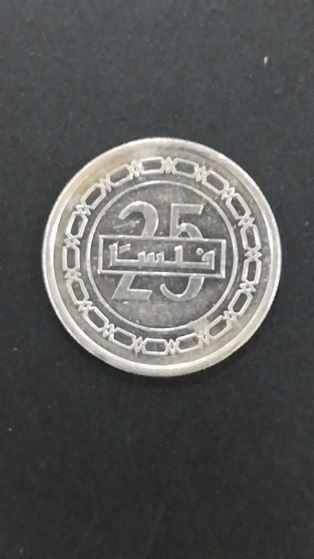 425
400
300
200
100
......
......
......
......
......
425
...... فِلْس
وزارة التربية والتعليم - الفصل الدراسي الثاني 2020- 2021م                                                                                النقود (الدينار،نصف الدينار)- الصف الثاني الابتدائي
قُم بِعَدِّ النقود، لتعرفَ ثمنَ اللعبةِ الظّاهرة.
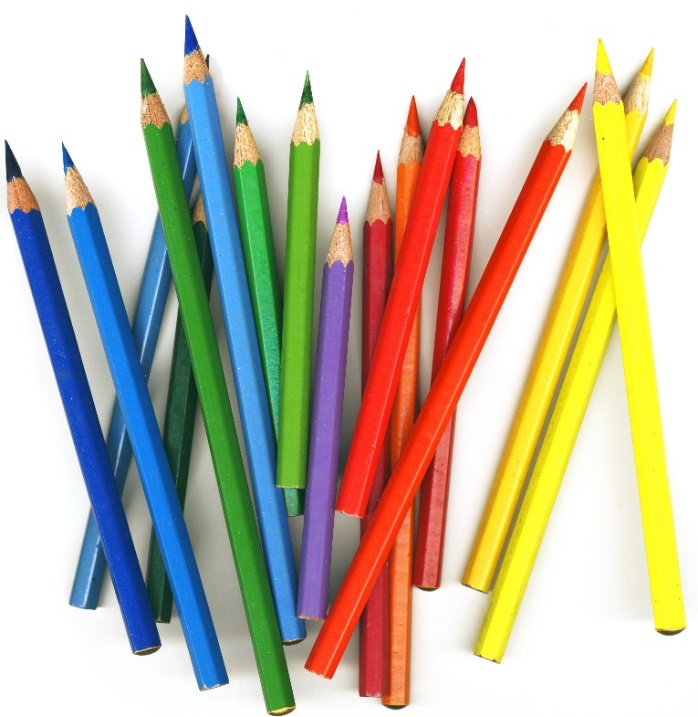 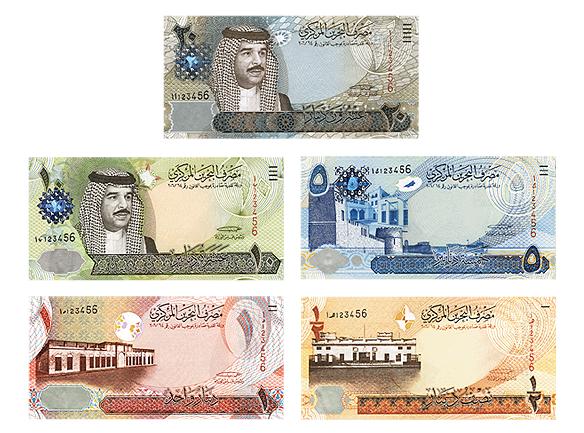 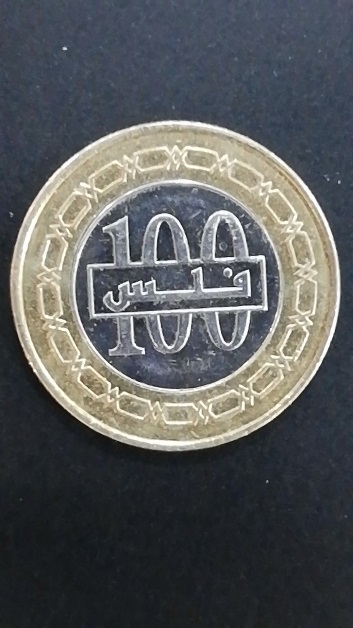 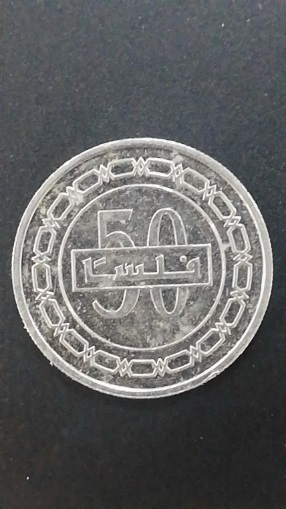 600
500
650
......
......
......
650
...... فِلْس
وزارة التربية والتعليم - الفصل الدراسي الثاني 2020- 2021م                                                                                النقود (الدينار،نصف الدينار)- الصف الثاني الابتدائي
انتهى الدرس
وزارة التربية والتعليم - الفصل الدراسي الثاني 2020- 2021م                                                                                النقود (الدينار،نصف الدينار)- الصف الثاني الابتدائي